Geografiya
9
sinf
Mavzu: Dunyoning tabiiy resurslari
1-savol
Siyosiy boshqaruvning qanday shakllari mavjud?
RESPUBLIKA VA MONARXIYA
2-savol
Respublikalar asosan nechta turga bo‘linadi?
3 TA  PREZIDENTLIK, PARLAMENTAR, ARALASH.
3-savol
Parlamentar respublikalar ko‘proq qaysi qit’ada joylashgan?
YEVROPADA
4-savol
Kanada, Avstraliya, Yangi Zelandiya, Papua-Yangi Gvineya ushbu toifadagi davlatlarda davlat boshqaruvi qanday?
KONSTITUTSION MONARXIYA
5-savol: ushbu rasmda qanday shaxslar tasvirlangan?
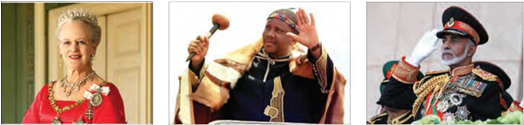 QIROL VA QIROLICHALAR
Tabiiy resurslar – inson hayoti va faoliyati davomida bevosita foydalanila-digan barcha turdagi tabiat ne’matlariga aytiladi.
Tabiiy resurslar :
TUGAYDIGAN TABIIY RESURSLAR
Tiklanadigan
Tiklanmaydigan
Suv
Havo
Yer
Gidroenergetika resurslar
Biologik resurslar
Mineral resurslar, ya’ni foydali qazilmalar
TUGAMAYDIGAN TABIIY RESURSLAR
Nisbatan kichik hudud doirasida turli tabiiy resurslarning mavjudligi tabiiy resurslarning hududiy birikmasi deb ataladi.
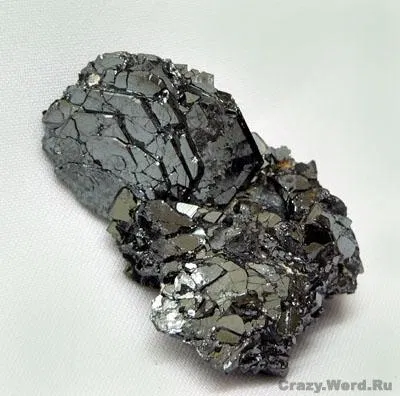 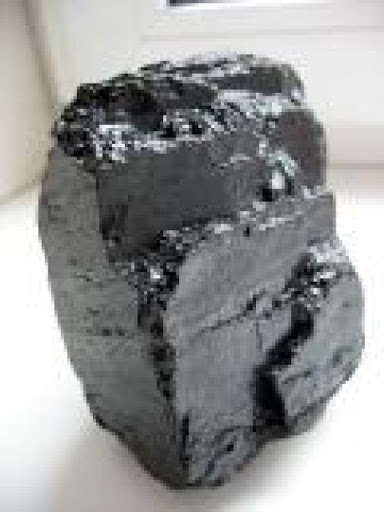 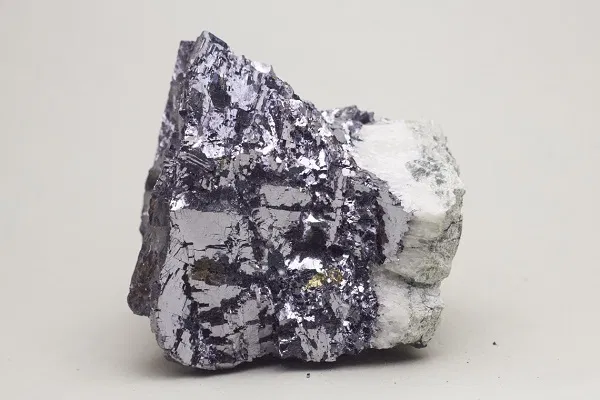 Temir rudasi
Tosh ko‘mir
Rangli metallarning rudalari
Tabiiy resurslar va ularning hududiy birikmalari yer yuzasi bo‘ylab notekis tarqalganining sabablari:
Tabiiy resurslar bilan ta’minlanganlik deganda, tabiiy resurslarning umumiy zaxiralari ko‘rsatkichi bilan ulardan foydalanish miqdori o‘rtasidagiga nisbat tushuniladi.
Tabiiy resurslar bilan ta’minlanganlik darajasiga ko‘ra, jahon mamlakatlari, odatda uch guruhga bo‘linadi:
Tabiiy resurslarning ko‘p turlari bilan yaxshi ta’minlangan mamlakatlar;
Tabiiy resurslarning ayrim turlari bilan yaxshi ta’minlangan mamlakatlar;
Tabiiy resurslar bilan ta’minlanmagan mamlakatlar.
IKKINCHI GURUH
Tabiiy resurslar, eng avvalo, sanoat ishlab chiqarish tarmoqlari uchun qimmatli xomashyo hisoblanadi. Shu sababli sanoat xomashyosi bilan ta’minlanish muammosi ko‘plab mamlakatlar oldida dolzarb bo‘lib turadi.
Mustaqil bajarish uchun topshiriq
Darslikda berilgan mavzuni o‘qib o‘rganib, mavzu so‘ngida berilgan savol va topshiriqlarni bajaring.